Деревенские посиделки
Представление деревень
Старинная утварь
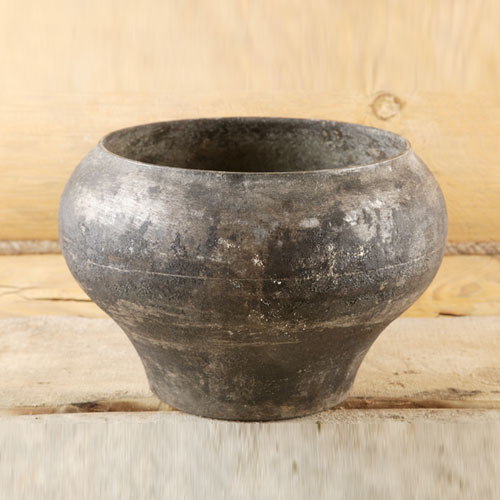 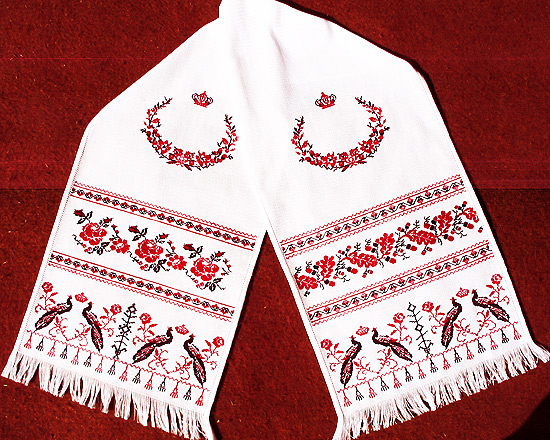 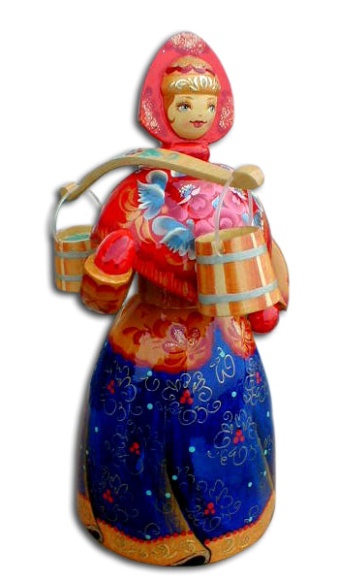 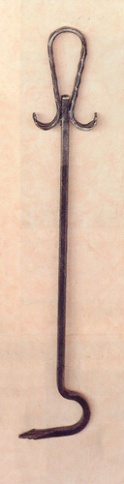 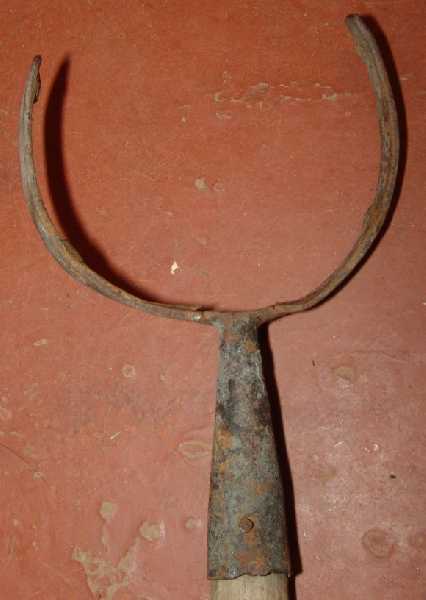 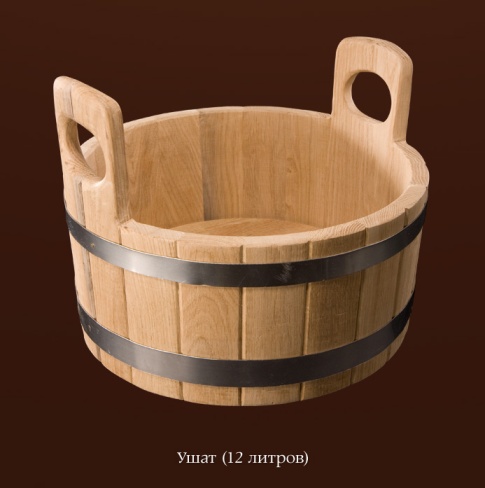 Небылицы в лицах
Гуди гораздо!
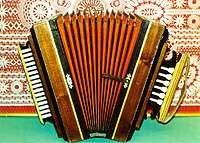 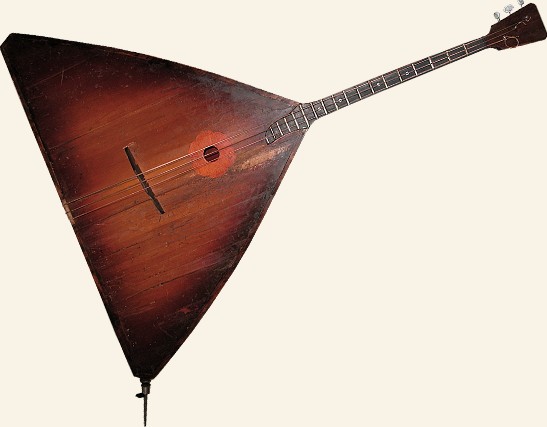 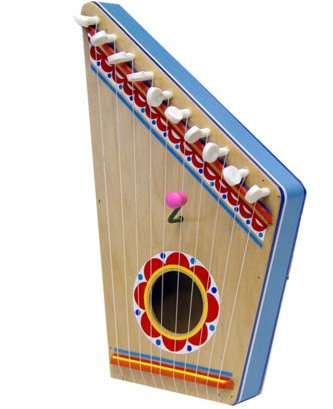 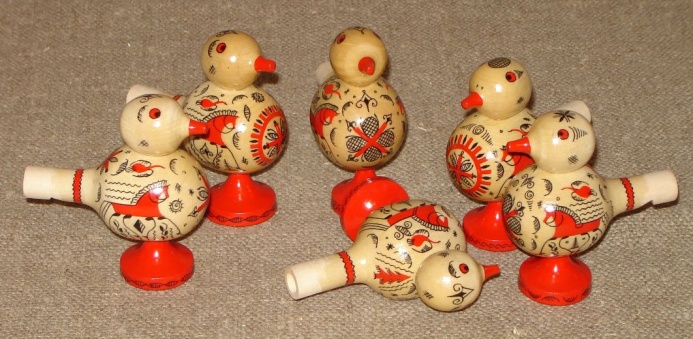 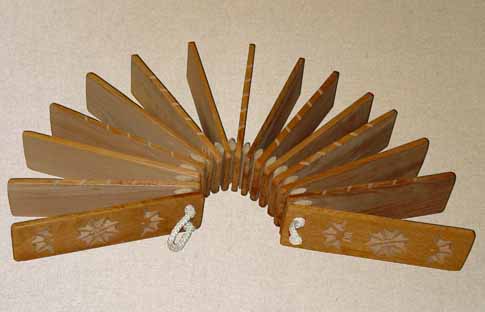 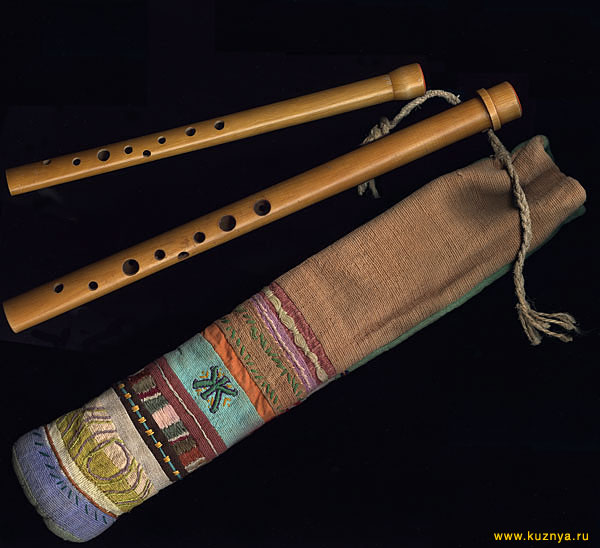 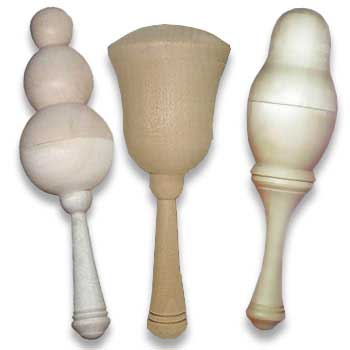 Трындычиха
Щетина у чушки, чешуя у щучки.    Ткачи ткали ткани на платье Тане.    Все покупки  у прилавка упакованы в кульки.     Мамаша давала Ромаше сыворотку из-под простокваши.    Три двороруба  на трёх дворах дрова рубят.     Болтунья болтала, пока не переболтала.     Архип осип, Осип охрип.
Пословица недаром молвится
На чужой сторонушке рад …Глупа та птица, которой гнездо… Маленькое дело лучше…Худой мир лучше…Сам погибай, а…Дерево цени в плодах, а человека…Солжёшь сегодня- не…Не пером пишут, а…
Доброе начало –…Труд кормит, а…Любишь браниться, …Новых друзей наживай, а…За всё браться – ничего…Золотые  руки  на серебро…Тот труда не боится, кто…Умел начать,…
Исполнение частушек с приплясом
Грамотанаграждается   команда 5-   класса, занявшая 4 место в соревнованиях«Деревенские посиделки»2 мая 2009года                      Жюри: